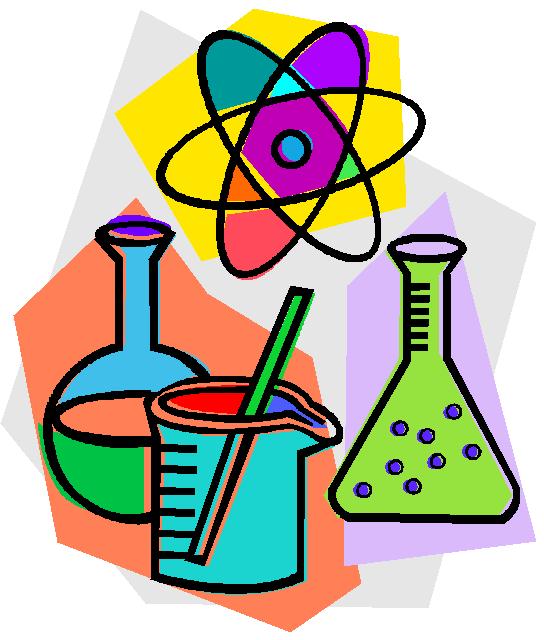 НИТРАТЫ-ПОД СТРОГИЙ КОНТРОЛЬ!(Практическая работа)
Подготовила : учитель химии 
Леонова Марина Ивановна
Цель:
- провести исследование на содержание нитратов в различных продуктах растениеводства;
Задача:
- экспериментально определить наличие нитратов в исследуемых овощах и фруктах, предлагаемых магазинами в с. Кукушкино.
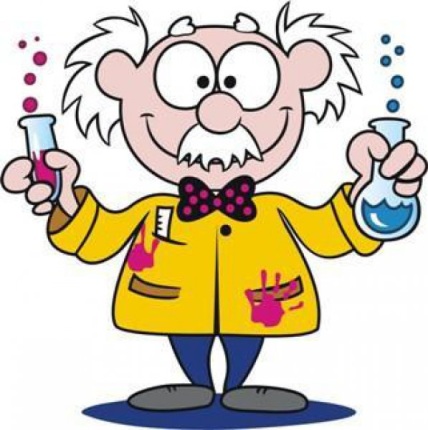 Актуальность:
проект направлен на изучение таких веществ как нитраты и нитриты, которые, согласно исследованию специалистов, являются вредными, кроме того, они содержатся во фруктах, ягодах и овощах, часто потребляемых нами. Возникает необходимость выяснить: какое влияние оказывают эти вещества на наш организм?
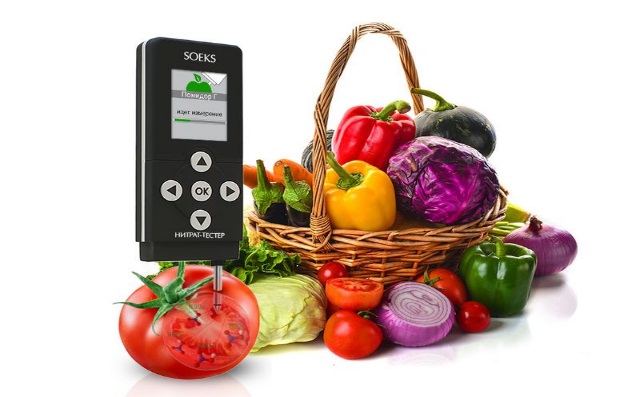 Результаты анкетирования
Нитраты и их источники
Нитраты – это соли азотной кислоты. Наиболее важное значение имеют нитраты натрия, калия, аммония и кальция, которые на практике называются селитрами. Они применяются в качестве минеральных удобрений, стимулирующих рост и увеличение  зеленой массы растений.
    Корневые системы всех без исключения растений хорошо усваивают нитраты. В результате участия ферментов и углеводов происходит восстановление нитратов до аммиака, который при взаимодействии с органическими кислотами образует аминокислоты – строительный материал для белков. Если в почве избыток нитратов, то они не успевают полностью превратиться в аминокислоты. Нитраты поднимаются по корню и могут осесть в любой части растения. Они превращаются в нитриты  и отравляют организм.
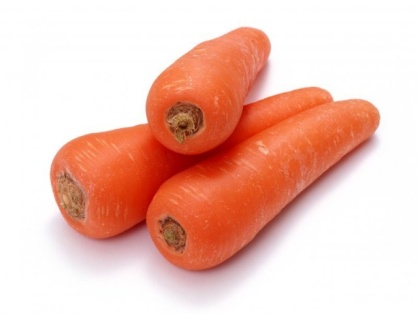 Пути попадания нитратов в организм человека
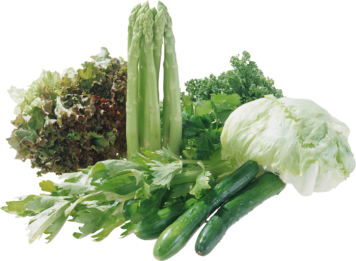 Основная масса нитратов попадает в организм человека с консервами и свежими овощами (40-80% суточного количества нитратов)
Незначительное количество нитратов попадает с хлебо-булочными изделиями, фруктами, молочными продуктами  (1%)
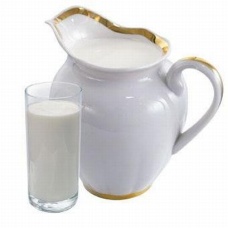 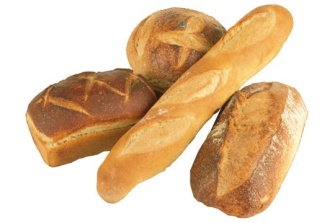 Нитраты поступают с водой, которая является одним из основных условий нормальной жизни
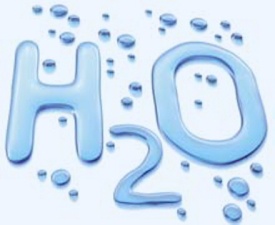 Также нитраты могут поступать через лекарственные препараты и табак
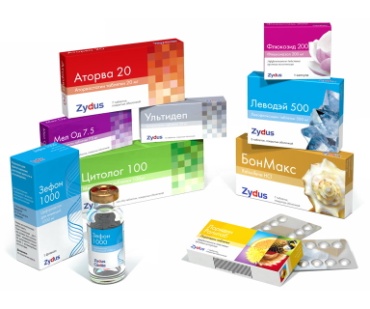 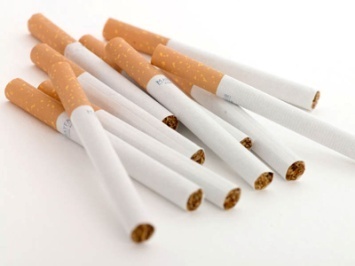 По способности накапливать нитраты растения можно разделить на 5 групп
– по содержанию в 1 кг продукции:
 • больше 5 г (все виды салатов, петрушка, редис);
 • до 5 г (шпинат, редька, кольраби, свекла, зеленый лук);
 • до 4 г (белокочанная капуста, морковь, репчатый лук);
 • до 3 г (лук-порей, ревень, укроп, тыква);
 • менее 1 г  (огурцы, арбузы, дыни, помидоры, баклажаны, картофель).
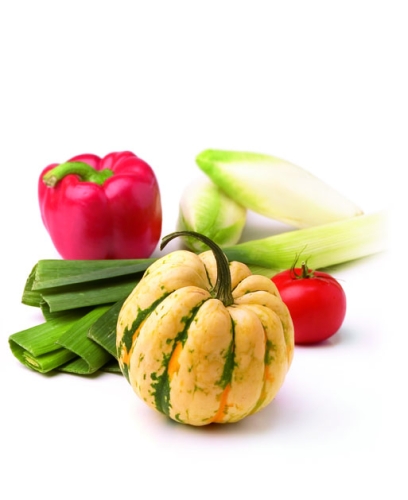 В растениях нитраты распределены неравномерно:
1) у свеклы нитраты сконцентрированы в верхней части корнеплода – до 65%;
2) у моркови: в сердцевине – 90% и в наружной части – 10%;
3) у капусты – в кочерыжке и в толстых черешках листьев;                                                                                                                                             
4) у  картофеля в мелких клубнях нитратов больше, чем в крупных, сосредоточены они под кожурой;
5) маленькие огурцы содержат нитратов меньше, чем большие
ПДК нитратов в продуктах растениеводства
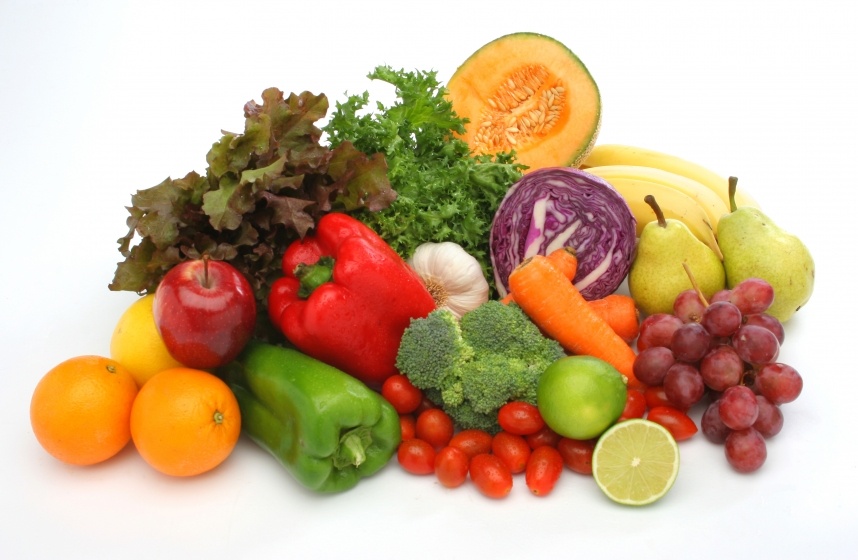 Влияние избытка нитратов на здоровье человека
Понижение давления.
Нарушение функций печени.
Удушье.
Уменьшение физической и умственной активности.
Увеличение щитовидной железы.
Снижение содержания витаминов.
Возникновение раковых опухолей в желудочно-кишечном тракте.
Признаки отравления нитратами
Усиленное сердцебиение, одышка, возможна потеря сознания.
Снижение работоспособности, сонливость, повышенная усталость, головные боли.
Боли в животе, тошнота и рвота.
Желтизна белков глаз, увеличение печени, диарея.
Синюшность видимых слизистых оболочек, губ, лица и ногтей.
При выраженном отравлении – смерть.
Как обезопасить себя от отравления нитратами
Мытье и чистка.
  Варка.
  Квашение.
  Соление.
  Не увлекаться внесезонными    тепличными овощами.
Допустимая суточная норма нитратов
-Для взрослого человека составляет 5 мг на 1 кг массы тела, т.е. 0,25 г на человека весом 60 кг. 
-Для ребёнка допустимая норма – не более 
50 мг.
-Организм легко справляется с дозой  15 – 200 мг.
-Предельно допустимая доза 500 мг (600 мг – уже токсичная доза для взрослого человека). 
-Для отравления грудного малыша достаточно и 
10 мг нитратов
Эксперимент
Реактив – дифениламин – (С6Н5)2NН,
растворенный в концентрированной 
серной кислоте.
Таблица соответствия цвета с концентрацией 
нитрат - ионов
Подготовка к проведению эксперимента
Действие реагентом на пробы
Исследование образцов, купленных в магазине
Помощь при отравлении нитратами
При появлении симптомов отравления (тошнота и рвота, головокружение, боль в печени, диарея, слабость, учащается дыхание, возможно нарушение координации) необходимо: 
- вызывать рвоту
- пить теплую воду , добавив активированный уголь в воду (5 штук для детей, 10 - для взрослых)
- пить сладкий чай с лимоном
- съесть маринованный огурец или немного квашеной капусты 
- при сильном отравлении необходимо вызвать врача
Вывод
Не всегда в овощах и фруктах, приобретенных в магазине, содержание  нитратов превышает ПДК, но лучше всего употреблять овощи с собственного огорода, содержание нитратов выращенных на собственных участках, минимально. Это зависит от нашего способа выращивания той или иной культуры и от погодных условий.
В природе нет абсолютно чистых продуктов питания. Нитраты в окружающей среде были и будут. Все дело в том, сколько накапливается их в продуктах. 
Владение информацией о накапливании нитратов в растениях и о превращении нитратов в нитриты поможет нам правильно питаться и сохранить свое здоровье.
Для уменьшения содержания нитратов в овощах и фруктах рекомендуется правильная кулинарная обработка.
Берегите своё здоровье!